江山恩仇錄 #7  絕處逢生得天助The Cliff of Escape
撒母耳記上 23：1-29
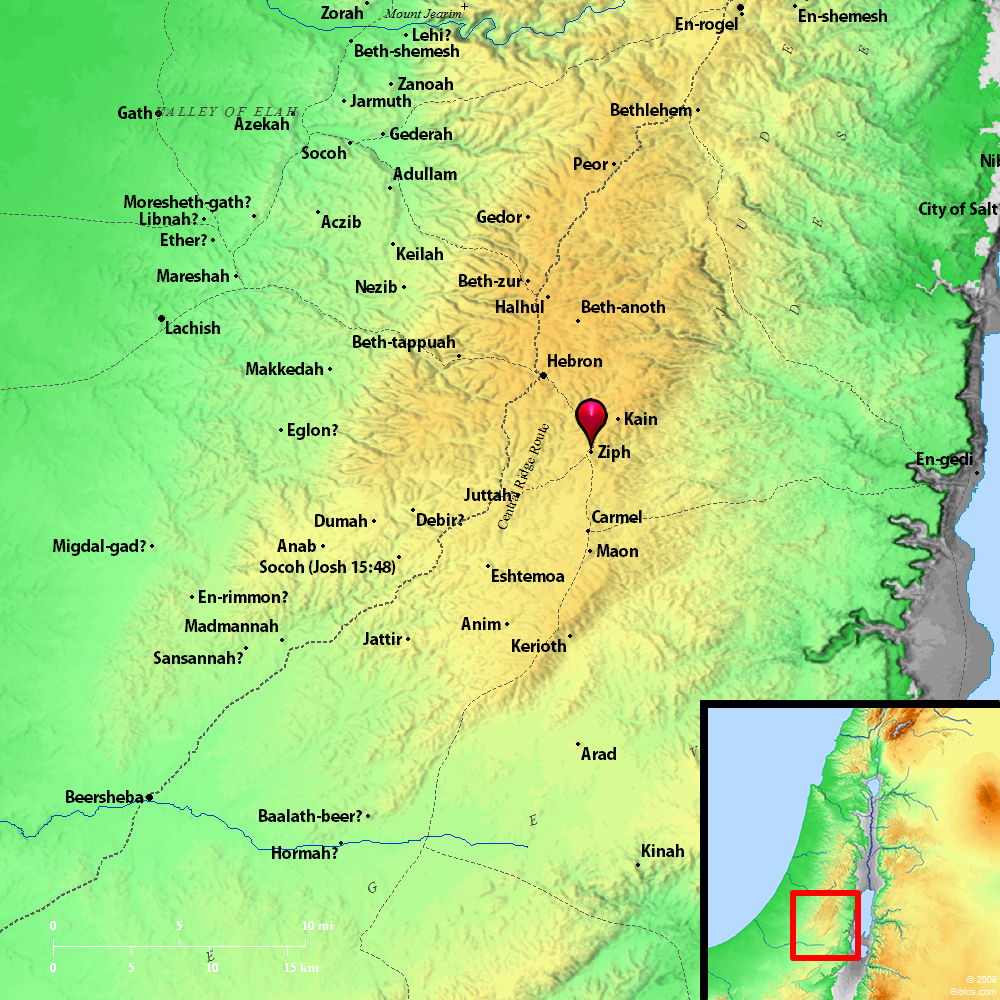 Sela Hammahlekoth
“The Cliff of Escape”
你聽誰的聲音？
哥林多後書4：8
“雖然四面受敵，卻不被困住”.
詩篇20:7
有 人 靠 車 ， 有 人 靠 馬 ， 
但 我 們 靠的是 耶 和 華。
你靠的是什麼？
懦弱 ??!!
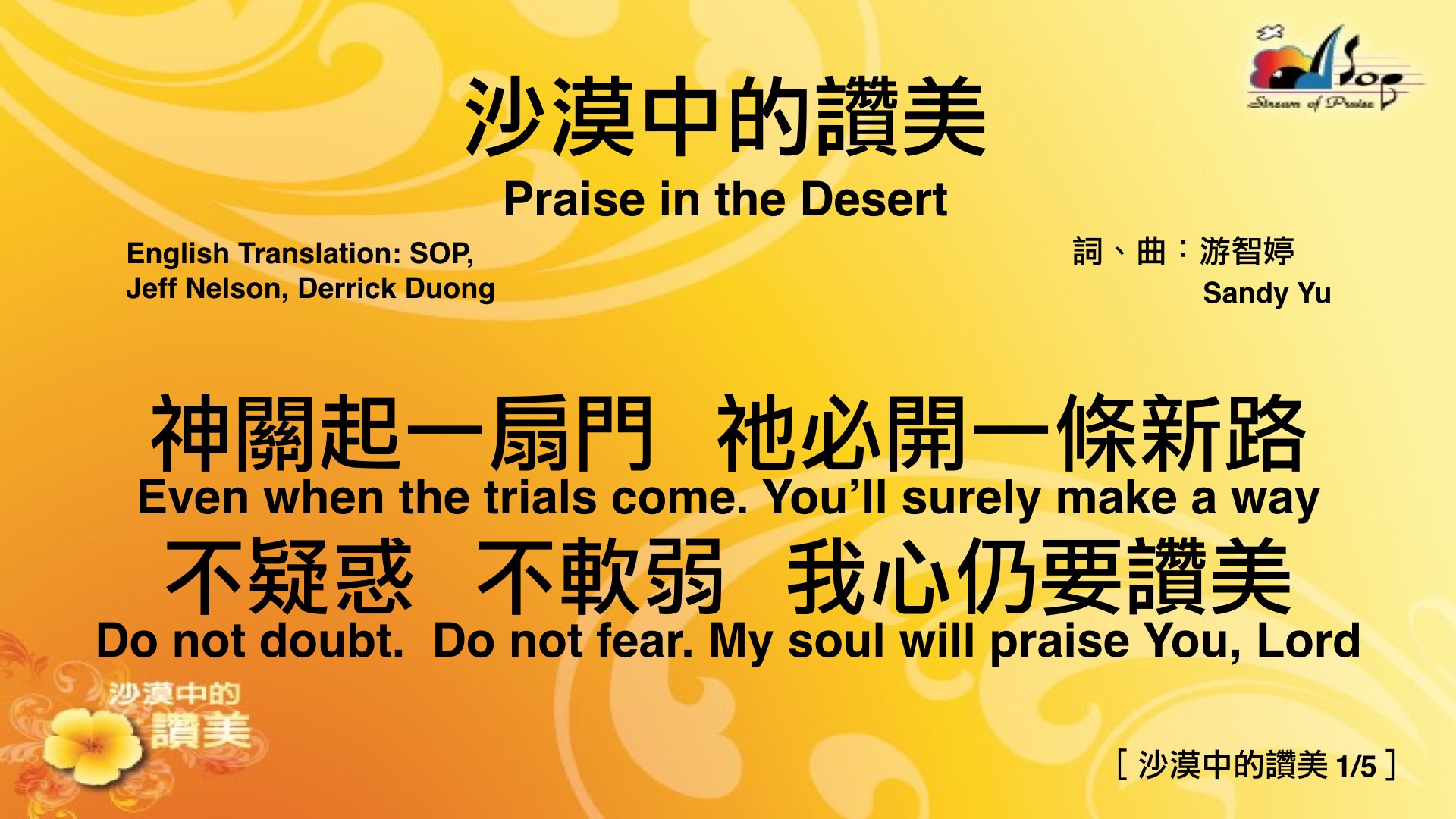 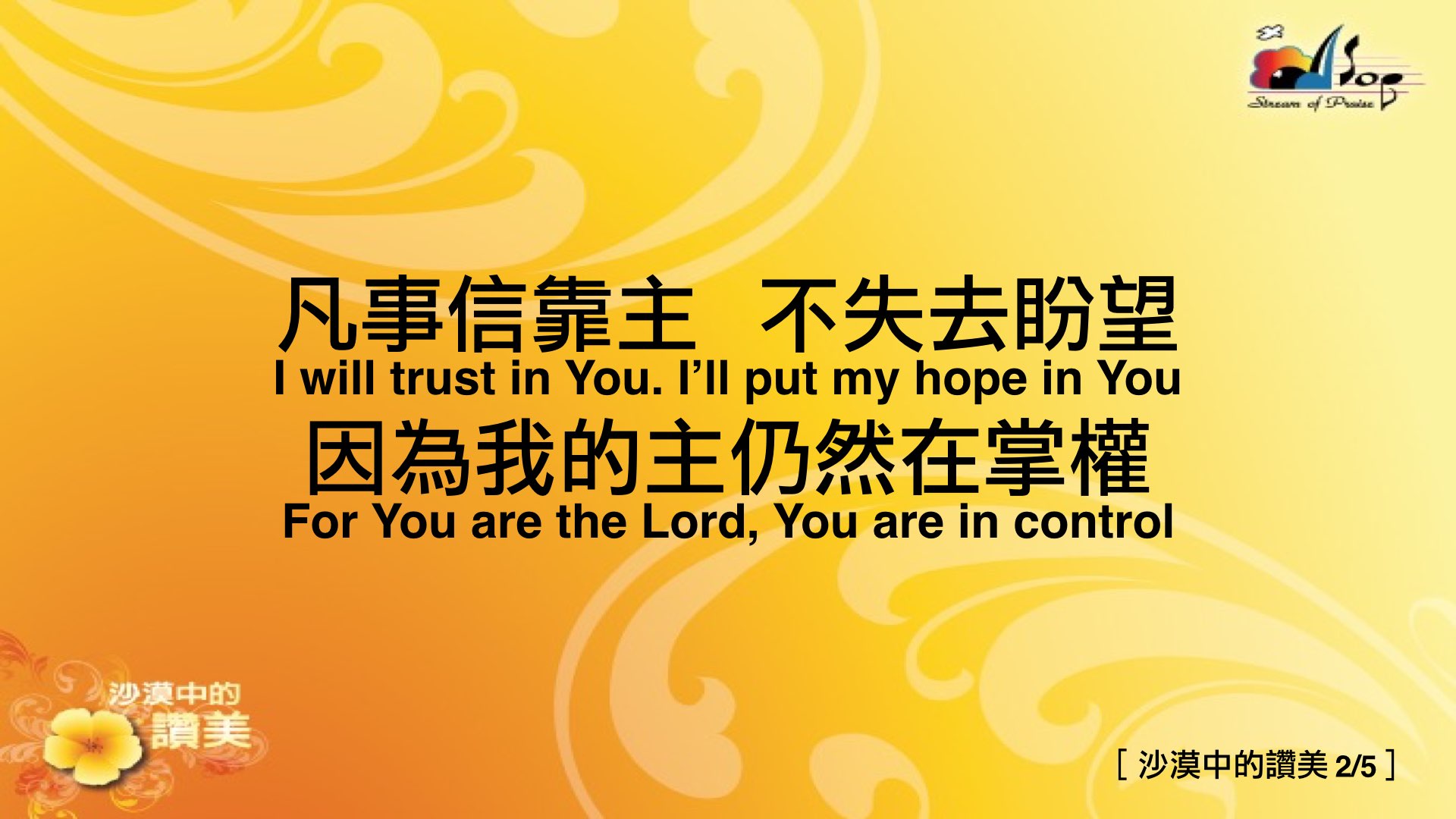 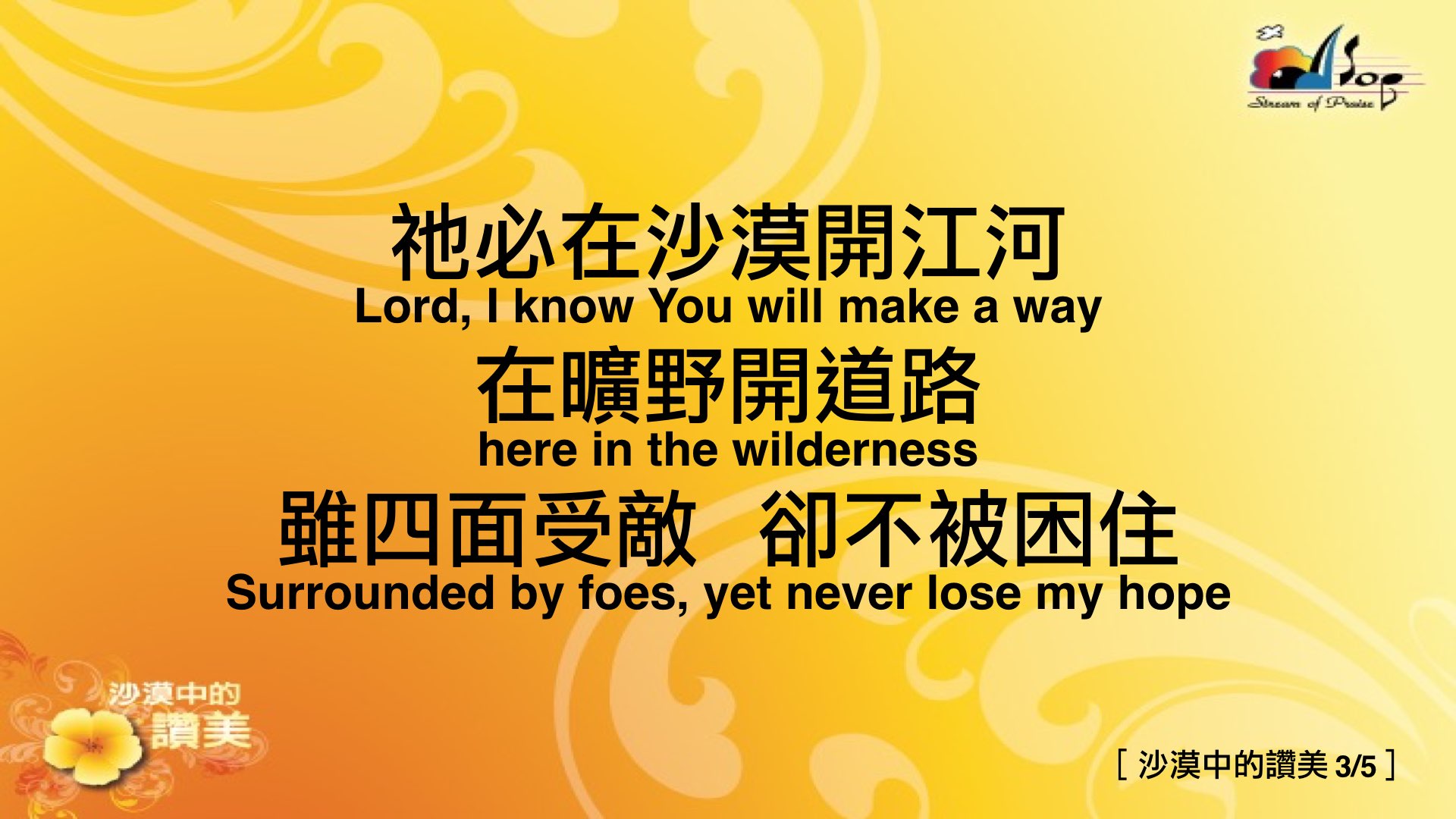 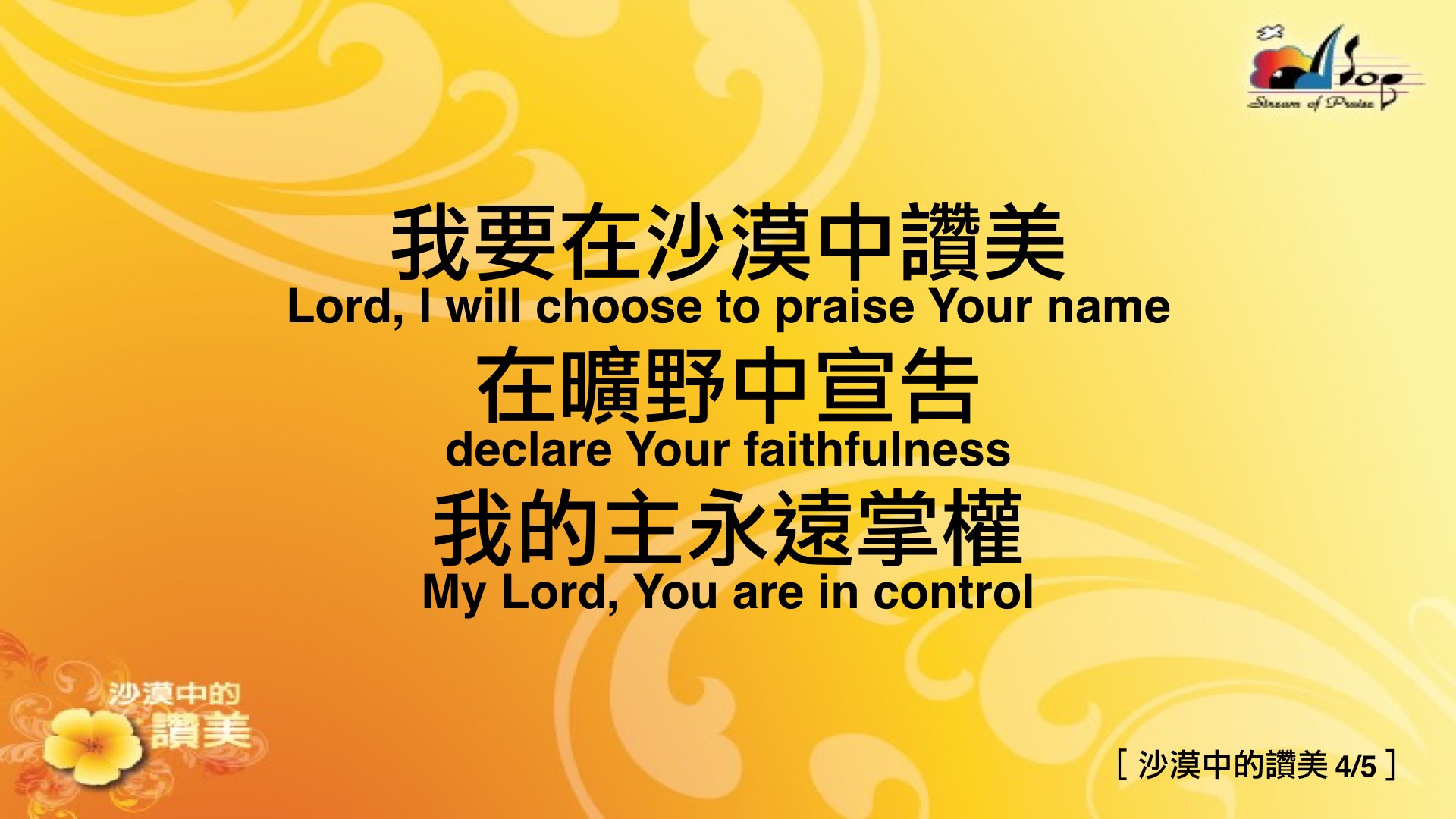 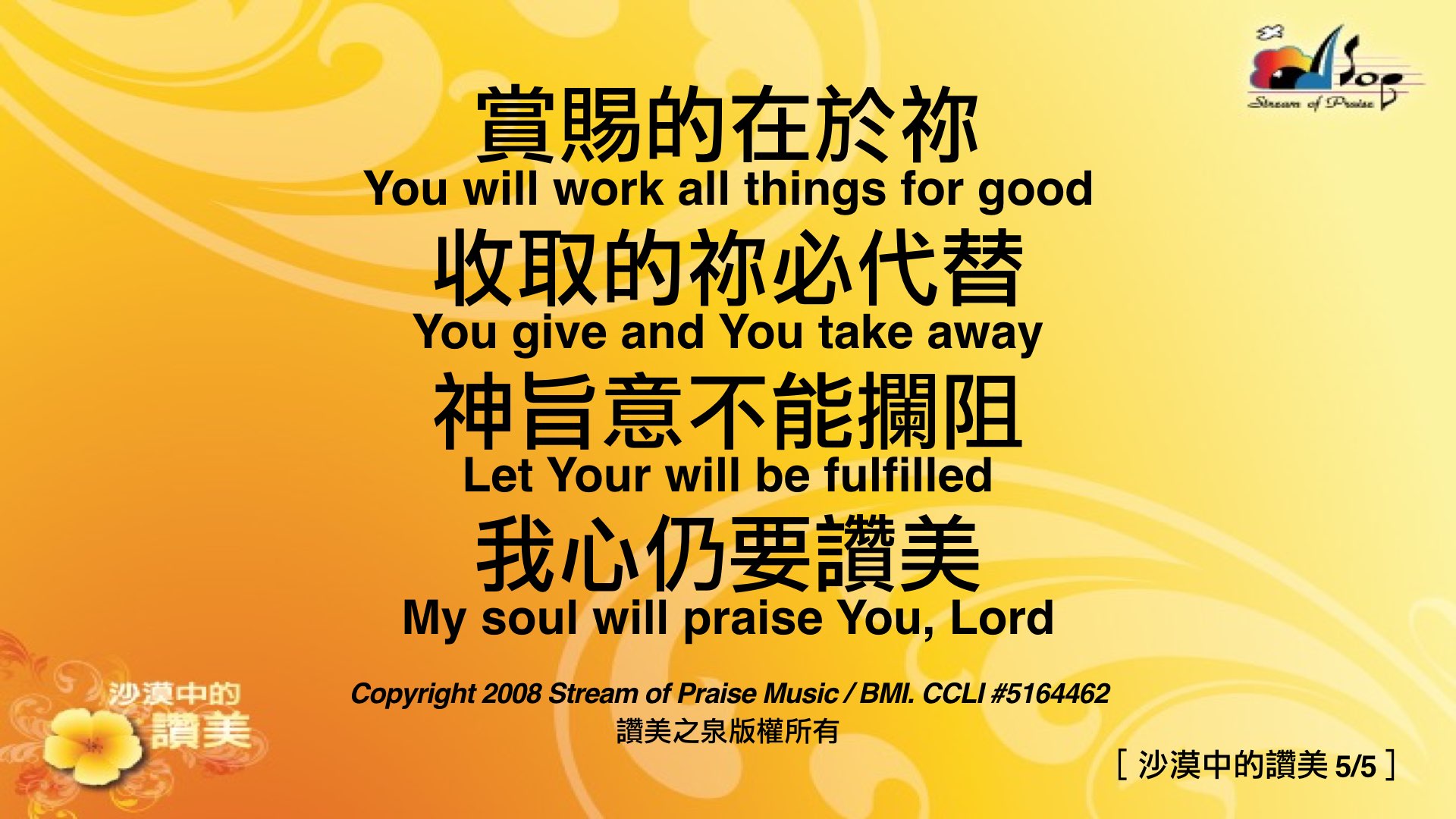